Economia e Política do DesenvolvimentoConceito de DesenvolvimentoCarlos Nuno Castel-BrancoProfessor Catedrático Convidadocnbranco@iseg.ulisboa.pt | carlos.castelbranco@gmail.com 11-10-2022
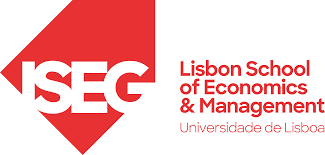 Mestrado em Desenvolvimento e Cooperação Internacional
Estrutura da aula
Desenvolvimento
Crítica terceiro mundista
Imagem estática do “processo de desenvolvimento”
Capitalismo como processo histórico
Desenvolvimento
Desenvolvimento como um conceito pós-colonial e neocolonial, que emerge após a 2ª Guerra Mundial.
Três ideias prevalecentes:
Des-radicalizar os movimentos nacionalistas nas colónias e “travar a ameaça comunista”, respondendo a questões tais como redução da pobreza, industrialização, redução da dependência das exportações de mercadorias primárias.
Neocolonialismo social e político: Construir economias e sociedades capitalistas à imagem das potências colonizadoras
Neocolonialismo económico: criar mercados, exportar indústrias obsoletas ou simples, controlo das matérias-primas e força de trabalho
Desenvolvimento
Focos: 
Crescimento económico – produtividade, emprego, rendimentos
Estrutura do crescimento económico – industrialização. Porquê?
Rendimento
Ligações, tecnologia
Modernização de toda a sociedade e da sua base económica e social
Distribuição:
Conflito entre produção e reprodução social
Distribuição e estruturas de produção – emprego, condições de emprego, custo de subsistência
Crítica Terceiro Mundista
Uma nota sobre o conceito de Terceiro Mundo – não é o “lixo” do planeta, mas um força alternativa, progressista e anti-colonialista, anti-imperialista. Exemplo, CdTM
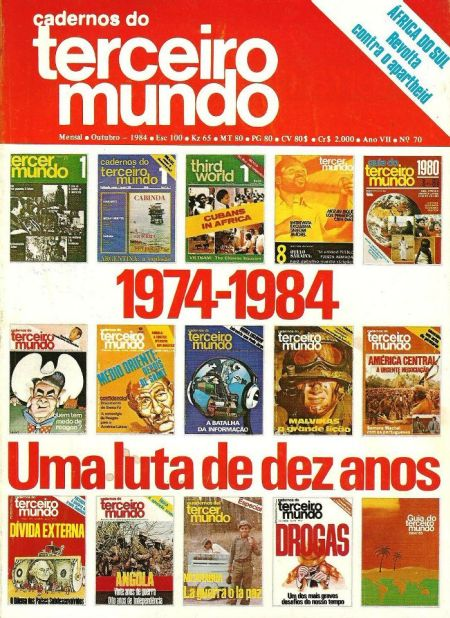 Crítica Terceiro Mundista
Prebisch e Singer – protecção é necessária para industrialização, sem o que é impossível romper com a dependência da exportação de mercadorias primárias. Contra os interesses neocoloniais
Dependência: ruptura com o sistema capitalista, pois dinâmicas de acumulação industrial capitalista subordinam as economias nacionais a uma divisão de trabalho global e criam burguesias nacionais à imagem e semelhança do centro.
Crítica Terceiro Mundista
As revoluções de tendência socialista terceiro mundistas, as suas razões e as suas falhas
A questão agrária e o problema do dualismo
Industrialização e o problema da aliança operário-camponesa
A centralidade do Estado
As crises e as reformas neoliberais. Porquê?
Desenvolvimento humano:
Direitos humanos. Mas quais direitos?
Indivíduos como capital
Crítica terceiro mundista
Desenvolvimento humano:
Direitos humanos. Mas quais direitos?
Indivíduos como capital
Pós-Desenvolvimento: desenvolvimento a partir da base, pós-colonialismo, epistemologias do Sul
Localismo
Nativismo
Mudança do ponto de referência, de partida e de chegada do inquérito social
Imagem estática do processo de “desenvolvimento”
Imagem do processo de “desenvolvimento”
Um ponto de partida, atrasado, → um ponto de chegada, desenvolvido
Sem história, sem sociedade, sem dinâmicas sociais e de grupo, completamente estáticos
Cada passo é para melhor – acumulação de capacidades e, portanto, de insumos que fazem parte do desenvolvimento (mais investimento, ou mais produção, ou mais escolas, etc,)
Processo mais ou menos linear – só é preciso “subir a escada” do ponto mais baixo para o mais alto
Processo conhecido – catching up
Quais as instituições mais adequadas, e que combinação entre elas, para ajudarem a subir a escada?
Capitalismo (e desenvolvimento) como processo histórico
Capitalismo → lucros → conflito entre produção e reprodução
Capitalismo como sistema global
Capitalismo e dinâmicas nacionais
A história como espiral – contradições conduzem a mudanças
Estado, mercado, grupos sociais, corporações, classes e lutas de classes, etc., como construções sociais e históricas
A impossibilidade e inviabilidade do exercício de engenharia social
Logo, desenvolvimento é um mal-conceito e inadequado para luta social